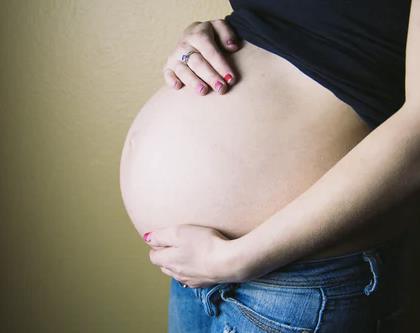 Pregnancy & Trauma
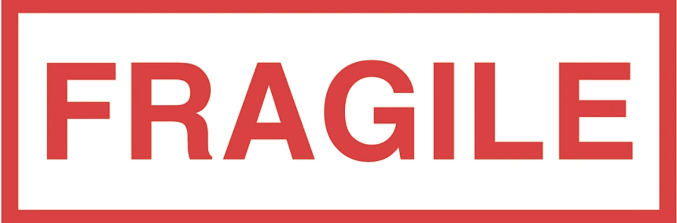 Britt Guest, DO
UCLA/EM:RAP AIME Fellow
UCLA Clinical Instructor
[Speaker Notes: We are going to talk about some of the physiological changes of pregnancy and how that effects our approach to treating pregnant trauma pts]
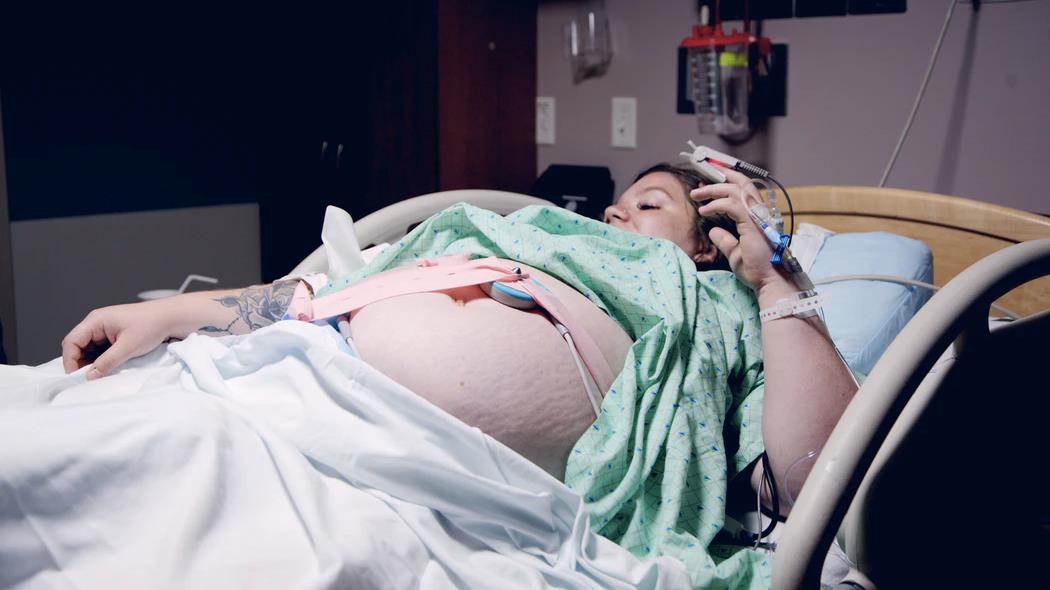 Why is this important
Trauma affects 1 in 12 pregnancies
Trauma is the leading non-OB cause of maternal death
[Speaker Notes: Trauma in a pregnancy pt has a high incidence of morbidity and mortality]
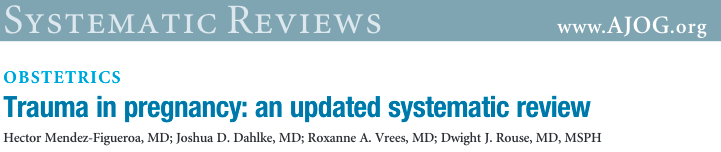 [Speaker Notes: What type of trauma do pregnant women experience

Systematic review from the American Journal of Obstetrics and Gynecology that looked at data regarding trauma in pregnancy from 1990-2012

When they looked at the prevalence of different types of injury mechanisms in pregnant pts what they found was domestic violence was by far the most common]
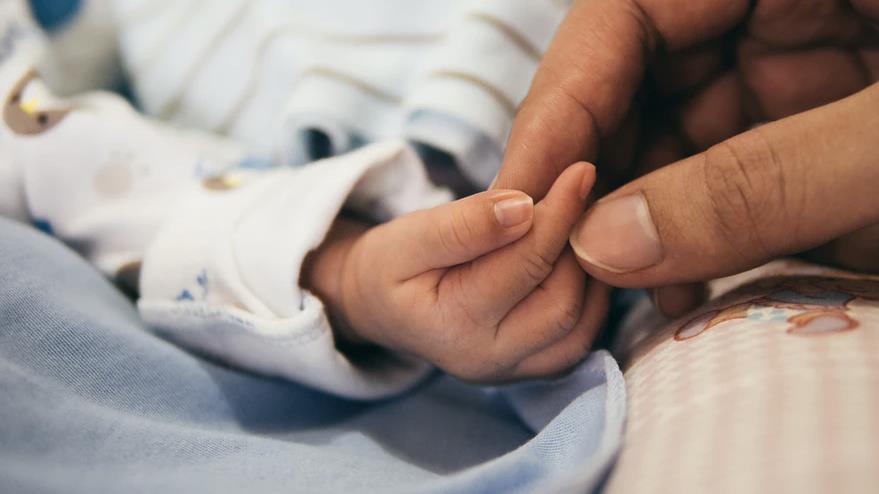 What makes trauma in pregnancy different?
Two patients to care for

Physiological changes 

Low mechanism injury should be treated like major trauma
[Speaker Notes: Perform primary/secondary survey similar to non-pregnant pt. 

In pregnancy there are many physiological changes that results in significant hemodynamic changes that we must be aware of when treating a pregnant trauma patient….]
Airway
Edema with friable mucosa
Capillary engorgement
Fluid Retention

High risk of aspiration
[Speaker Notes: Capillary engorgement of the mucosa throughout the respiratory tract causes swelling of the nasal and oral pharynx, larynx, and trachea, resulting in difficulty with nasal breathing, epistaxis, and voice changes (8, 9). 

Elevated estrogen levels and an increase in blood volume associated with pregnancy may contribute to the mucosal edema]
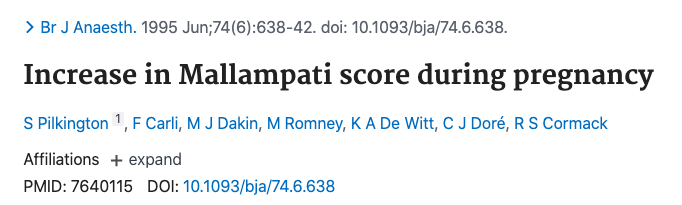 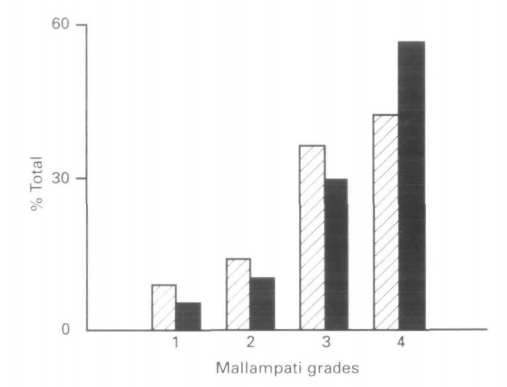 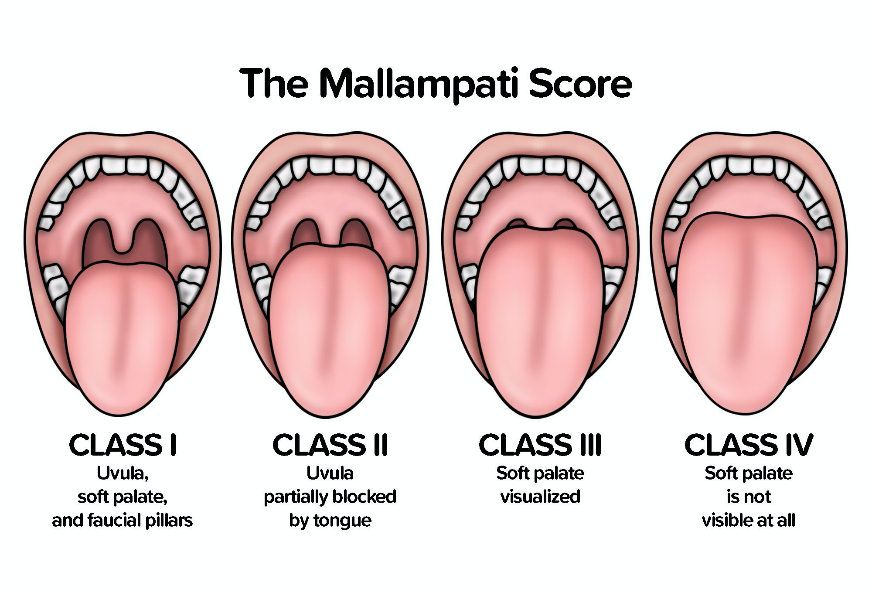 = 12 weeks
= 38 weeks
[Speaker Notes: This study is from the British journal of anesthesia that noticed that there was a higher rate of failed/difficult intubation in pregnant woman and they wanted to know why.  

In this study they compared the mallampati score of 242 pregnant women at 12 weeks and 38 weeks of gestation. 

As shown in the graph - at 38 weeks the number of grade 4 cases had increased by 34%

They found that as the women were further along in their pregnancy their mallampati score increased – which correlates with a a more difficult airway

This is likely due to a combination of fluid retention and increased pharyngeal edema that occurs during pregnancy

https://www.bjanaesthesia.org.uk/article/S0007-0912(17)41185-8/pdf]
Aspiration
Progesterone relaxes smooth muscle
Lower esophageal tone
+
Delayed gastric emptying
Pearl: place orogastric tube to 
decompress stomach
[Speaker Notes: Increased intragastric pressure from gravid uterus

Pearl: after intubation - orogastric tube should be placed for gastric decompression and mitigation of continued aspiration risk.]
What about cricoid pressure?
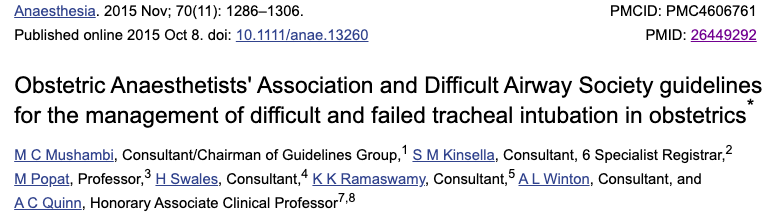 Bottom line – it’s controversial
If used, apply light pressure as too much force and obscure view or make it difficult to bag
[Speaker Notes: The Obstetric Anaesthetists' Association and Difficult Airway Society have developed the first national obstetric guidelines for the safe management of difficult and failed tracheal intubation during general anaesthesia. 

Cricoid pressure during rapid sequence induction has long been debated [77]. Cricoid pressure is used almost universally in the UK during general anaesthesia for caesarean section [78], although practice varies in other countries [79]. Current evidence supports applying 10 N force initially and then increasing to 30 N after loss of consciousness [80], as too much force (e.g. 44 N) is associated with airway obstruction]
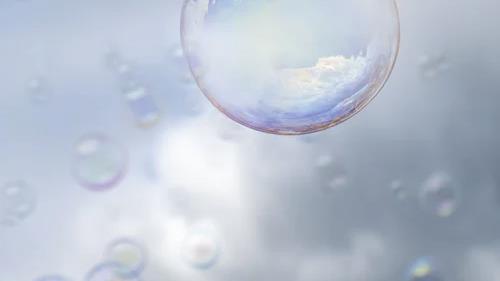 Increased minute ventilation

Decreased functional residual capacity
Breathing
Increased Minute ventilation
Min ventilation = RR x TV
Amount of air entering the lung in 1 min
In pregnancy O2 demand increases
Min ventilation = RR x TV
50%
10%
40%
[Speaker Notes: Minute ventilation is the amount of air inhaled into the lung (or exhaled) in 1 min

In order to meet the oxygen demand of the growing fetus, mom increases her minute ventilation by increasing her tidal volume and rr so that she can inhale more oxygen over the course of 1 min]
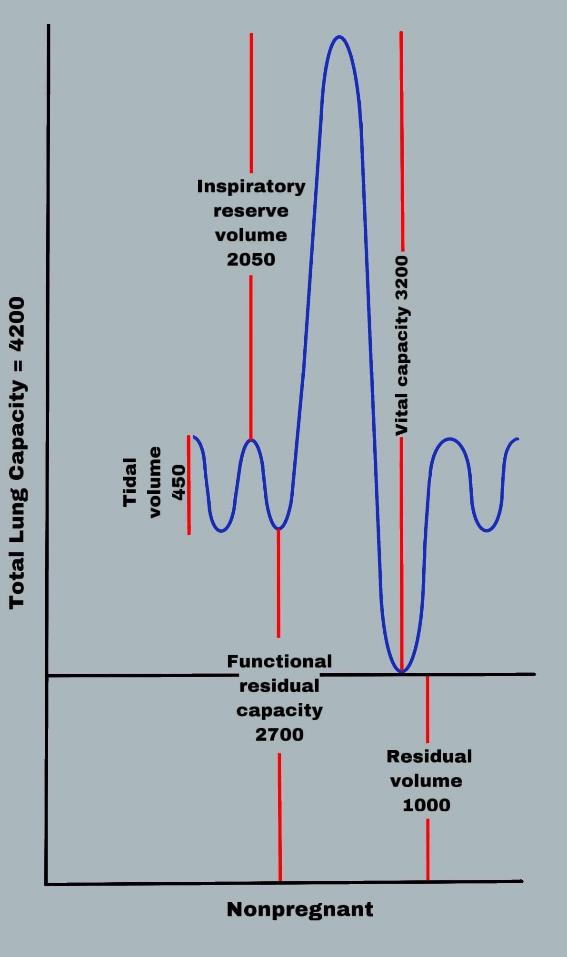 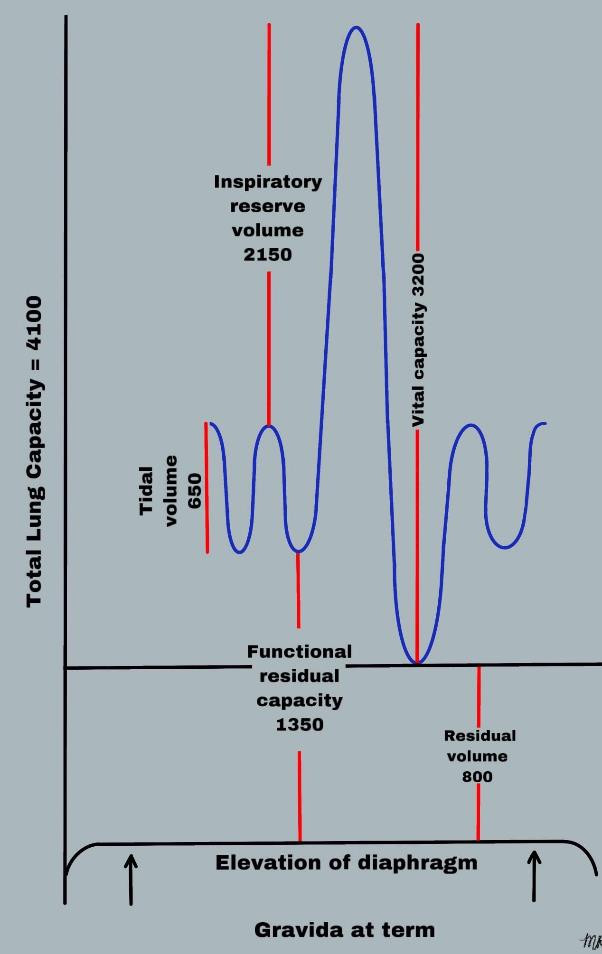 Pearl: Physiological breathlessness of pregnancy is very common BUT
it can also be the presenting symptom of serious cardiac or pulmonary injury
[Speaker Notes: Lung function graph

During pregnancy the TV increases from about 450 to 650, RR rate increases minimally 
Women inhales deeper and slightly faster creating this appearance of physiological shortness of breath

Physiological breathlessness of pregnancy is experienced by the majority of pregnant women but it can also be the presenting symptom of serious underlying cardiac or pulmonary injury

If sob is associated with cough, chest pain, bruising or hypoxia…That is not normal Physiologic dyspnea and you must take that seriously and further evaluated for injury to the heart and lungs.]
Decreased Functional Residual Capacity (FRC)
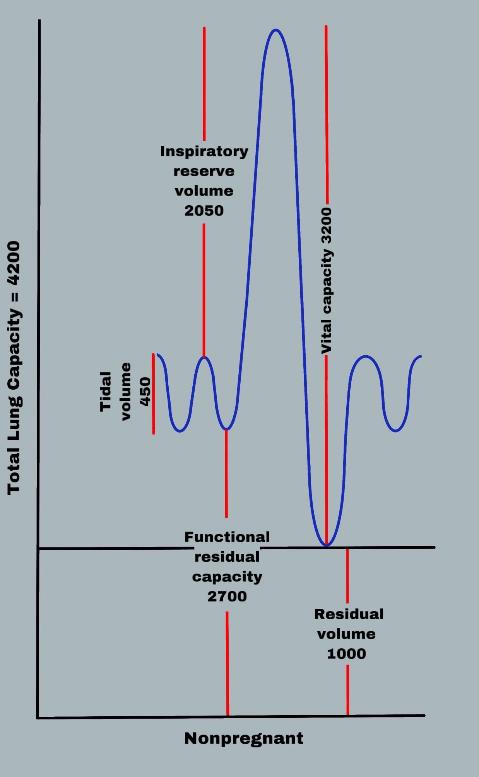 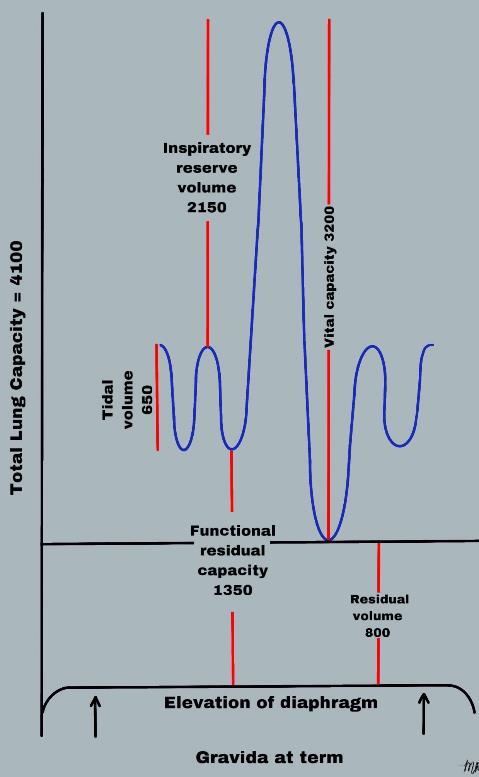 What is FRC???
Volume of air left in lungs after 
normal exhalation
Gravid uterus pushes up on diaphragm resulting decreased FRC (20%)
[Speaker Notes: Average 70 kg person has a FRC of about 2700 mL -> 1,350 in pregnancy

Decreased FRC (decreased amount of air left in lung)
Increased amount of O2 used up by fetus – baby is pulling lots of O2 out of blood

increase in oxygen consumption and decreased FRC mean that pts become hypoxic  very quickly during episodes of apnoea or hypoventilation

Fetus is very sensitive to hypoxia and All pregnant trauma patients should receive O2 supplementation to maintain saturation >95%.

Less residual volume left in lung after exhale

Baby sensitive to hypoxia – maintain moms O2 about 95%]
Decreased FRC 
+ 
Increased O2 consumption 
= 
rapid onset hypoxia
Fetus is very sensitive to hypoxia
Pearl: pregnant trauma patients should receive O2 
supplementation to maintain saturation >95%.
[Speaker Notes: Decreased FRC (decreased amount of air left in lung)
Increased amount of O2 used up by fetus – baby is pulling lots of O2 out of blood

increase in oxygen consumption and decreased FRC mean that pts become hypoxic  very quickly during episodes of apnoea or hypoventilation

Fetus is very sensitive to hypoxia and All pregnant trauma patients should receive O2 supplementation to maintain saturation >95%.

Less residual volume left in lung after exhale

Baby sensitive to hypoxia – maintain moms O2 about 95%]
Tips + Tricks
Most experienced physician
preoxygenate (dual)
+/- cricoid pressure
Smaller tube (6.5 mm)
Suction, back-up
Difficult Airway
Edema and easy bleeding 
Rapid onset hypoxia
Aspirate
[Speaker Notes: This is going to be a difficult airway (list) but you have some tools in your toolkit to help make prepare you as best as possible for this challenging intubation


Hypoxia (increased o2 demand from fetus and decreased residual volume of air in the lung)

Have you back ups, bougie, consider slightly smaller tube 

Have suction for aspiration 

Effect of progesterone and general fluid retention – might need smaller ETT]
Circulation
Growing fetus = increased o2 demand
Mom meets new demand by…
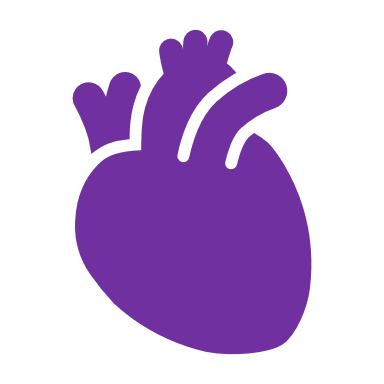 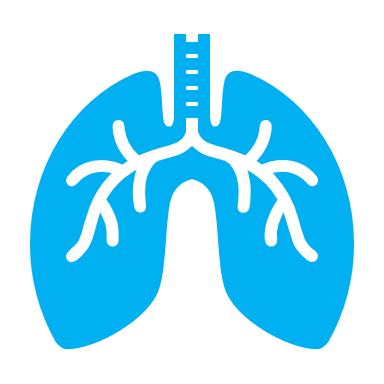 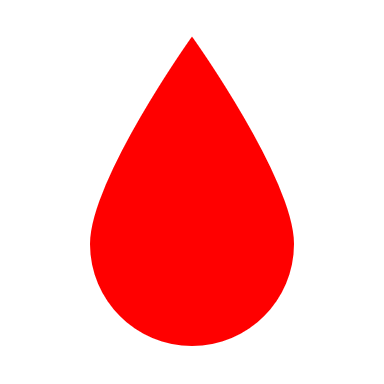 Increase min ventilation
Increase O2 carrying capacity 
(blood volume)
Increase cardiac output
[Speaker Notes: Pull more o2 into lungs
Make more blood
Push more blood out of heart]
Blood Volume
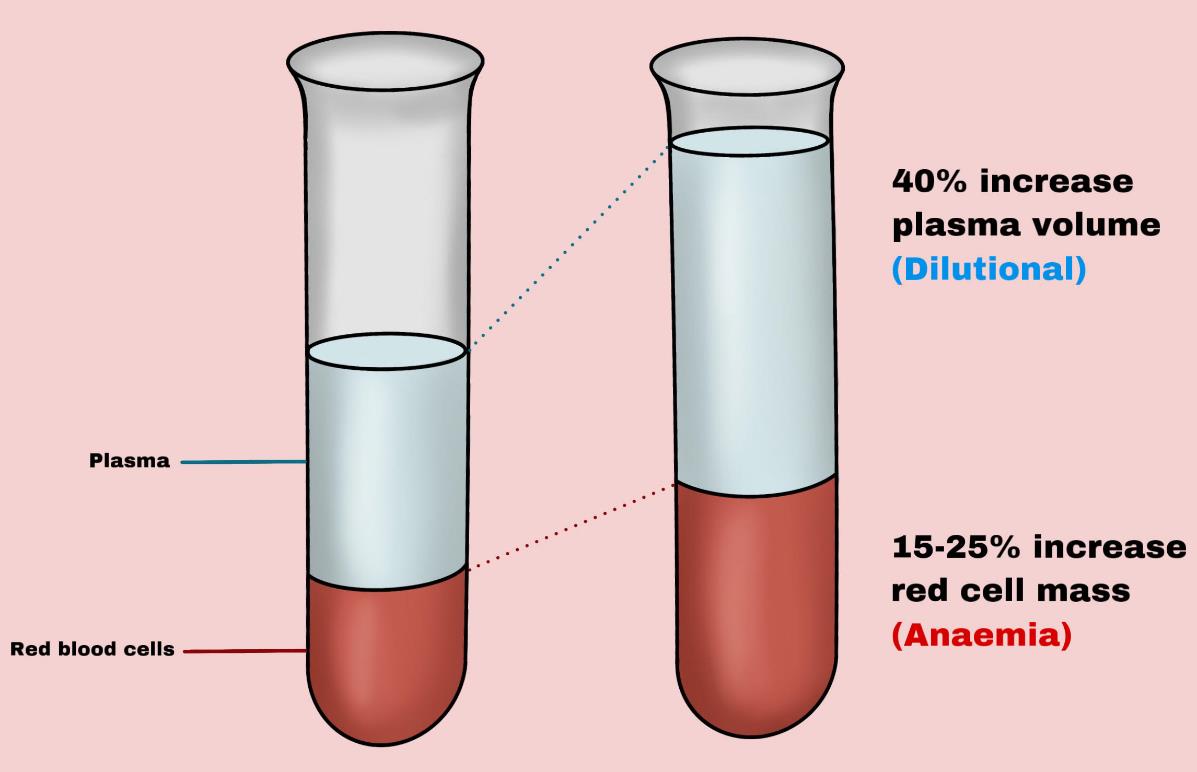 Total blood volume 
increases by 50%
Pearl: This results in a dilutional anemia
[Speaker Notes: Total blood volume increases by 50%

Plasma volume is the first blood component to increase – increases by 40% in third trimester, which is an increase by about 1,500 mL

Red blood cell mass increases by about 25% (350 mL)]
Effects of Blood Loss
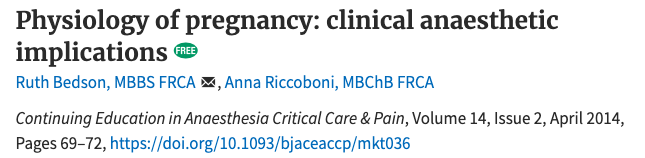 Pregnancy 
increased blood vol (2L)
Pregnant women can loose more blood 
before they show vital sign abnormalities
[Speaker Notes: https://academic.oup.com/bjaed/article/14/2/69/271445

You increased the blood volume by 50% - what implication does this have on a bleeding pregnant trauma pt

This is an article from the British Journal of Anesthesia and it reviews the cardiovascular changes seen in pregnancy 

After loosing up to 1.5L of blood a non-pregnant pt is already in Stage 2 hemorrhagic shock –hypotensive, tachycardic, tachcipenic, anxious – but because the increased blood volume in pregnant pts they can loose a significant amount of blood and not show any vital sign abnormalities 

Might not see the blood loss if retroperitoneal or placental abruption (see vaginal bleeding and contraction)– can’t pick this up on FAST

Pregnancy you have a HR of 100 ok, >110 abnormal 
Mild hypotension can be normal in pregnancy (2nd trimester and then back to normal), but if you see hypotension with tachycardia in trauma pt, treat as bleed until proven otherwise

Because pregnancy is associated with an increase in blood volume, the actual amount of blood loss that results in clinical signs of response is greater in pregnant women than in nonpregnant women.
Tachycardia and hypotension may be late signs d/t increased blood volume
Pregnancy pts at baseline have mild tachycardia and hypotension (mid pregnancy) – can this mask severe blood loss)]
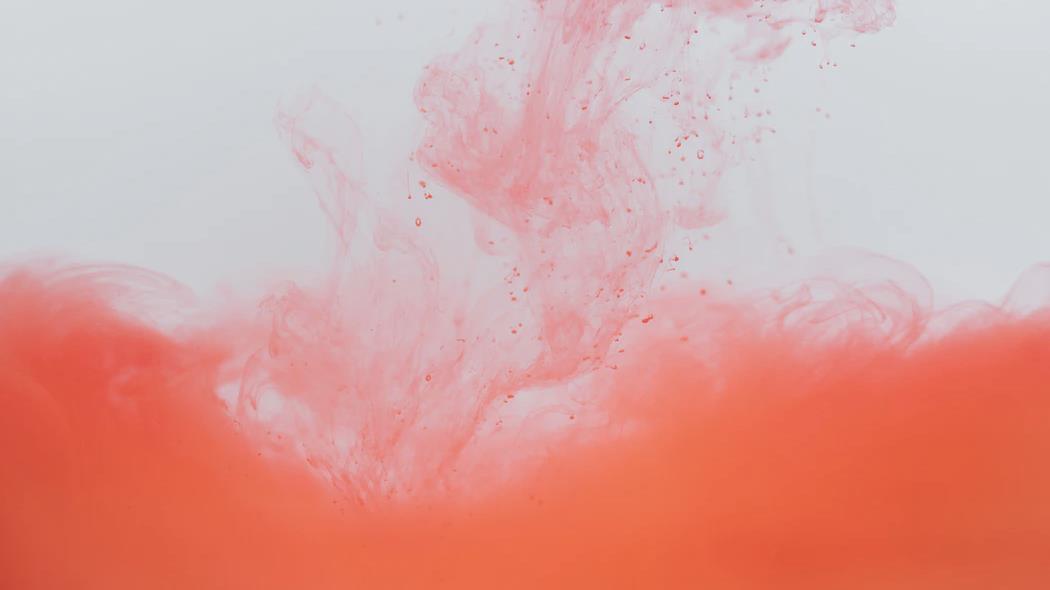 Signs of hypovolemia and hemorrhage may be late findings in a pregnant trauma patient due to the increase in blood volume.
[Speaker Notes: Signs of hypovolemia and hemorrhage, such as significant tachycardia and hypotension, may be late findings in pregnancy due to the increase in maternal blood volume.

Pregnancy you have a HR of 100 ok, >110 abnormal 
Mild hypotension can be normal in pregnancy (2nd trimester and then back to normal), but if you see hypotension with tachycardia in trauma pt, treat as bleed until proven otherwise]
Now that mom has made more blood, how does it circulate?
1 . Increased Cardiac Output (CO)
CO = HR X SV
40%
2. Decreased Systemic Vascular Resistance (SVR)
uterine vascular bed is a low-resistance system 
and vessels maximally dilated
Fetus receives 20% 
of mom’s CO
[Speaker Notes: Now that mom has made more blood, how does it circulate

Moms HR increased minimally and SV increase more 
There is increased blood flow to the uterus and by term the baby receives 20% of mom’s cardiac output

To maintain arterial pressure (AP) the mother increased

Decreased systemic vascular resistance – progesterone and estrogen = peripheral vasodilators

Significant decrease in utuerus -uterine vascular bed is a low-resistance system. uterine vessels appear to be maximally
 dilated and, therefore, exhibit minimal autoregulation. 
This is usually fine as long as moms BP stays stable
Because the uterine blood flow is not autoregulated, maternal hypotension can lead to fetal distress.

Fetus does not tolerate maternal hypotension well (can’t dilate more to shunt blood to uterus) When moms BP drop, then uterine arteries can’t dilate more (no more blood and be shunted to uterus), uterus blood flow is very sensitive to moms bp


Treat hypotension with volume replacement 
-only use pressors if persistent hypotension – pressors reduce utrerine blood flow



https://www.ahajournals.org/doi/10.1161/CIR.0000000000000300?url_ver=Z39.88-2003&rfr_id=ori:rid:crossref.org&rfr_dat=cr_pub%20%200pubmed

Vasoconstriction to other maternal organs before vasoconstriction to fetus]
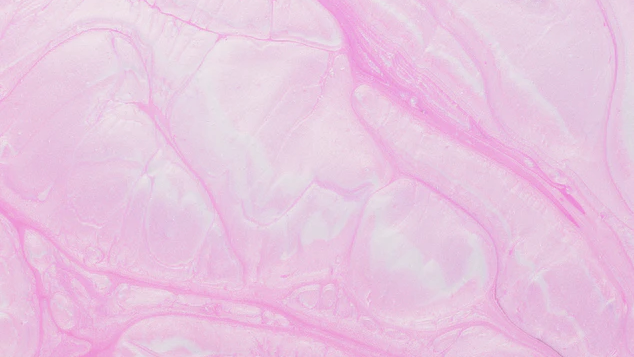 Clinical significance
Fetus does not tolerate maternal hypotension well
Uterine vessels are maximally dilated and exhibit minimal auto-regulation
FETAL 
DISTRESS
When moms BP drops the uterine 
arteries can not dilate more
Pearl: Treat hypotension with volume replacement, only use vasopressors for persistent hypotension
[Speaker Notes: Fetus does not tolerate maternal hypotension well (can’t dilate more to shunt blood to uterus) 

uterine vessels appear to be maximally dilated and, therefore, exhibit minimal autoregulation. 
This is usually fine as long as moms BP stays stable BUT because the uterine blood flow is not autoregulated, maternal hypotension can lead to fetal distress.

When moms BP drop, then uterine arteries can’t dilate more (no more blood and be shunted to uterus), uterus blood flow is very sensitive to moms bp

Volume replacement is preferable to vasopressors for blood pressure support since vasopressors can reduce uterine blood flow [12]. Vasopressors can be administered to treat persistent hypotension refractory to fluid administration.

Increased pelvic blood flow during pregnancy results in an increased risk of retroperitoneal hemorrhage]
Abdominal Trauma
By 12 weeks the uterus becomes 
intra-abdominal organ
Uterus pushes spleen and liver against ribs
Uterus becomes mores susceptible to injury
Placental 
Abruption
[Speaker Notes: The uterus is protected by the bony pelvis during the first 12 wk of pregnancy. Beyond 12 wk, the uterus becomes an intra-abdominal organ and is more vulnerable to injury.

Uterus pushes spleen and liver against ribs, become more vulnerable to injury 

The uterus is very sensitive and even low speed minor trauma can lead to placental abruption – where the placenta separates from the uterus 

Minor trauma (eg, low-speed motor vehicle crashes [MVCs]) in a pregnant woman can lead to serious consequences (eg, placental abruption) in the mother and fetus.]
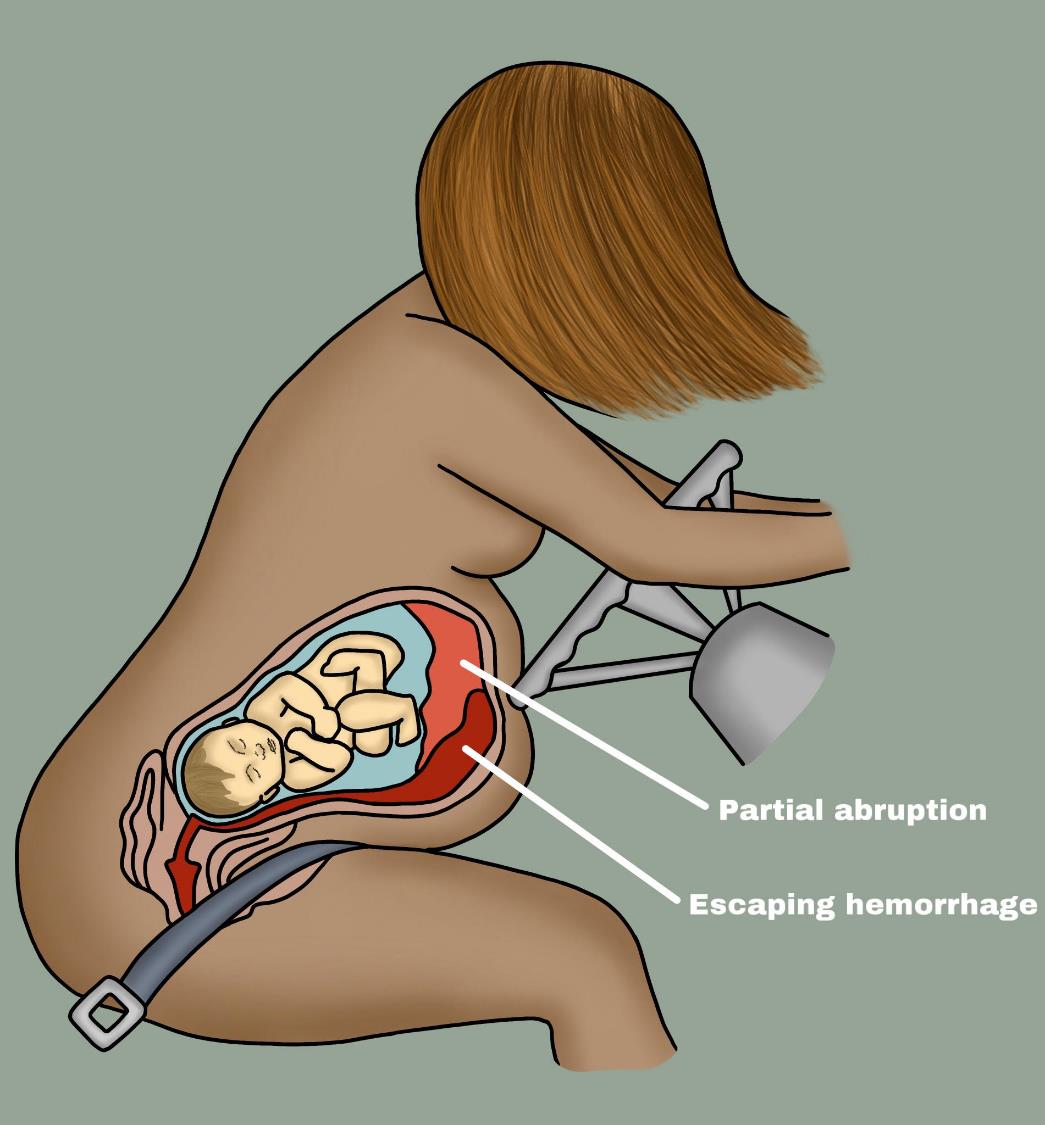 Placental Abruption
Sheer force + moms body folding
Can occur in low mechanism injuries
Pts with abdominal or back pain, vaginal bleeding, 
uterine tenderness or contractions should be 
evaluated for abruption
CT is the imaging of choice
Pearl: CT should not be delayed due to 
concern for fetal radiation exposure
[Speaker Notes: Sheer force + moms body folding -> increased intra-abdominal pressure -> leading to abruption 

Higher risk in sever trauma requiring hospitalization, but, this occurs in lower mechanism injuries and you can not necessarily predict who will develop this just based on mechanism alone

Very high risk of maternal (c-sec, postpartum hem, transfusion) and fetal (perterm birth, intraut growth retardation, low birth wt, cerebral palsy) morbidity and mortality 

Abruptions can occus along the posterior aspect of the uterus and therefore, an US exam alone is not realiable Onset of presentation can occur as late as 5 d. Any pt with abdominal pain, back pain, vb, uterine ttp, contractions should be evaluated for abruption]
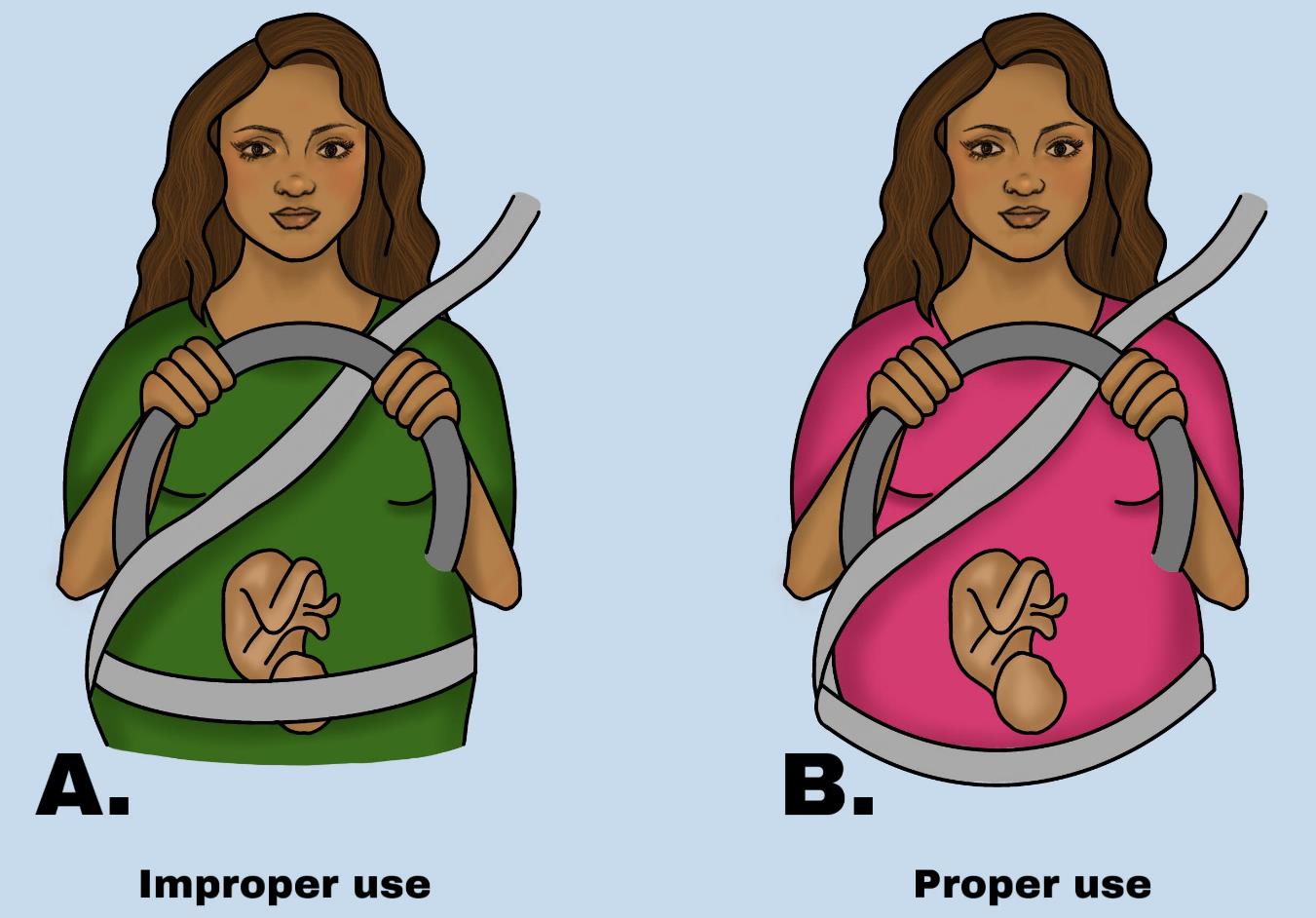 Improper seat belt placement results in 3-fold increase 
transmitted force through the uterus
[Speaker Notes: lap belt should be placed below your belly, touching your thighs, and low and snug on your hip bones.

Improper seat belt placement results in 3-4 fold increase transmitted force through the uterus]
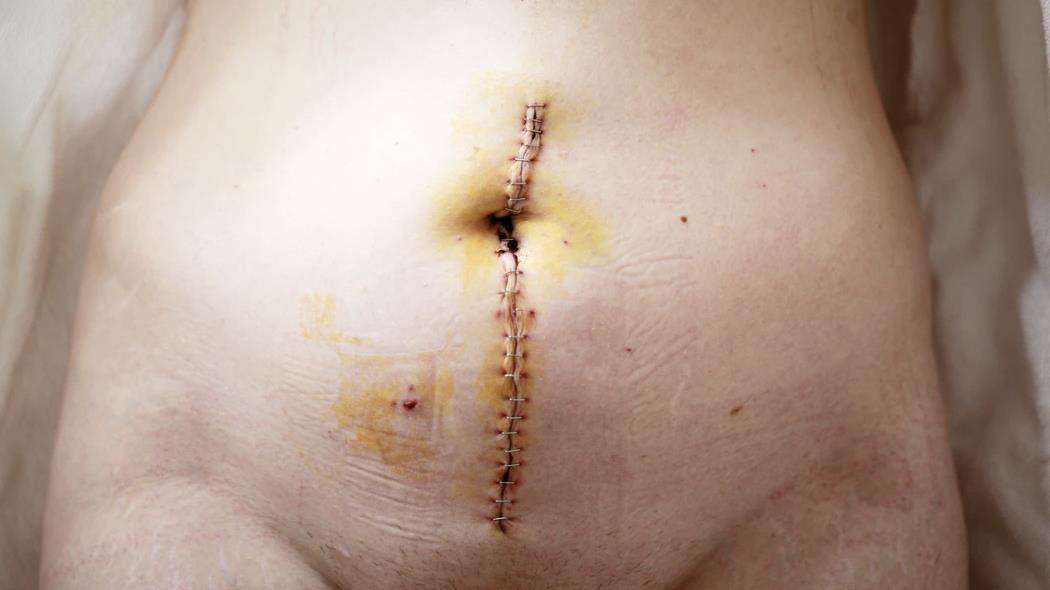 Perimortem Cesarean Delivery (PMCD)
[Speaker Notes: Now I know this is a tough topic and I hope you never find yourself in this position but it is crucial to know how to manage the pregnant patient who goes into cardiac arrest. 

Of course we all want to save both mom and baby but we have to remember her that our primary goal is to stabilize the mother first, as fetal outcomes are directly correlated with maternal resuscitation.]
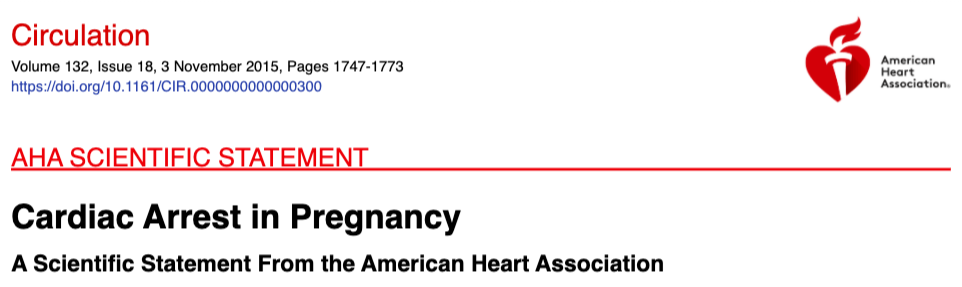 Maternal Cardiac Arrest - Follow standard ACLS algorithms
Chest compressions rate and depth same as in non-regnant 
No evidence for more cephalad position of hands
No modification to defibrillation protocol, use same amount of energy 
Early airway intervention, mom becomes hypoxic quickly
[Speaker Notes: This is the first scientific statement from the American Heart Association on maternal resuscitation from 2015. This document will provide readers with \guidelines and recommendations for all aspects of maternal resuscitation. 

Chest compressions rate (100/min) and depth (2 cm) same as in non-regnant 

Previous guidelines recommended placing the hands slightly higher on the sternum in the pregnant patient. There is no evidence to support more cephalad position of hands for chest compressions; thus, the hand position should remain the same as for a non-pregnant patient.
 
Defibrillation and cardioversion shocks to the maternal chest would be expected to pass minimal energy to the fetus and is considered safe in all stages of pregnancy. The energy required for defibrillation is the same as current recommendations for the non-pregnant patient. There is no evidence indicating that maternal defibrillation could lead to adverse fetal outcomes. 

Uterus pushed up on lungs and causes decreased function residual capacity (not a lot of extra air left in lung) + increased o2 demand from baby = mom becomes hypoxic quick. BVM with 100% O2 and early intubation – prepare for difficult airway- aspiration, edema and friable (hormones) 

If a fetal scalp electrode is in place to monitor the fetal heart rate, it is reasonable to disconnect the electrode from the power source before shock; however, maternal defibrillation should not be delayed]
Increase afterload
IVC and Aorta Compression
Decrease venous return
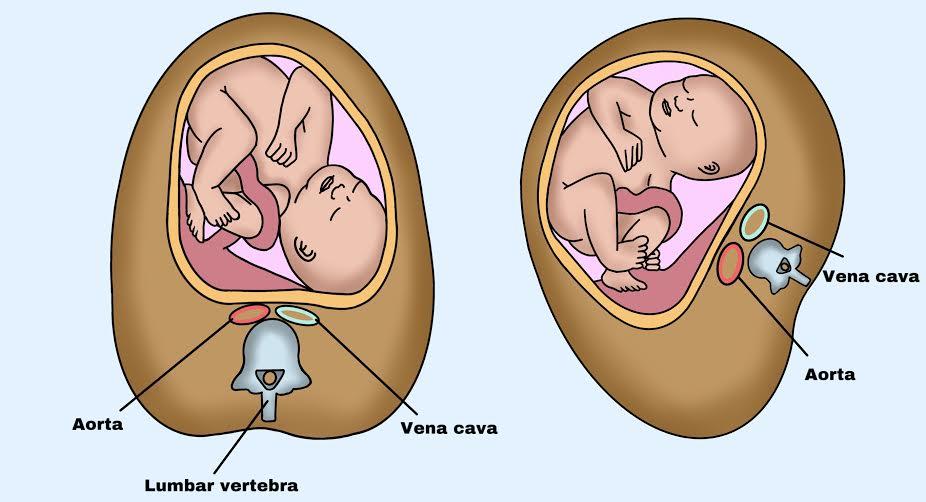 In supine position the 
CO decreases 25%
Left uterine displacement
relieves this compression
[Speaker Notes: When you have a pregnant patient in cardiac arrest it is important to take into account the effects that the enlarged uterus has on maternal circulcation

The effects of uterine compression on the vasculature can be seen as early has 12-14 weeks gestational age 

maternal position has a great impact on intravascular pressures and cardiac output and pts can become hypotensive in supine position - CO in supine position is reduced by 25%


Class 1 recommendation by the AHA
uterus can produce increased afterload through compression of the aorta and decreased cardiac return through compression of the inferior vena cava, starting at ≈12 to 14 weeks of gestational age.13 As a result, the supine position, which is most favorable for resuscitation, can lead to hypotension
Gravid uterus can compress aorta (increase afterload) and compress IFV (decreased venous return) – this starts as soon as 12-14 weeks
maternal position has a great impact on intravascular pressures and cardiac output and pts can become hypotensive in supine position - CO in supine position is reduced by 25%]
Left Uterine DisplacementManual vs Tilt
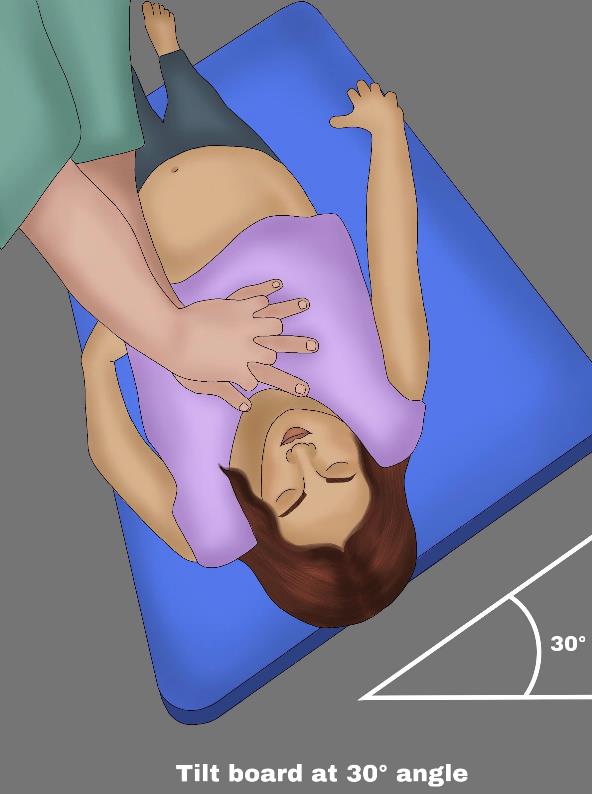 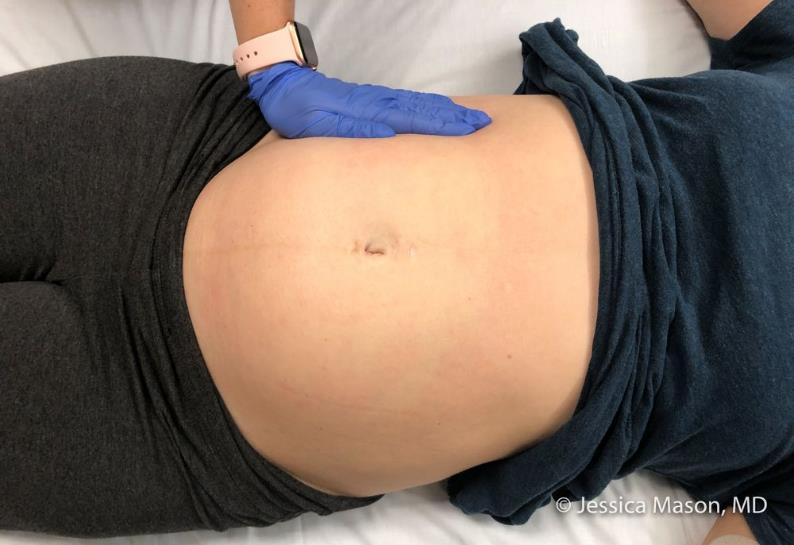 Cons to tilt:
Pt slides off board
Heart shifts lateral - CPR less effective
IVC compression still occurs
Airway management more difficult
PEARL: Continuous manual LUD should be performed in 
all pregnant woman in cardiac arrest (Class I)
PMCD Indications
Decision should be made in conjunction with family, obstetrician, and neonatologist
Indications:

Fetus has a reasonable chance of viability (> 20 weeks)
Maternal cardiac arrest after 4 min of unsuccessful CPR
Capability to deliver and resuscitate neonate
[Speaker Notes: PMCD
Decision should be made in conjunction with family, obstetrician, and neonatologist.
Indications
Maternal cardiac arrest after 4 min of unsuccessful CPR
the gravid uterus is thought to interfere with maternal hemodynamics,
the fetus has a reasonable chance of viability (22-23 wk is the lower limit of neonatal viability, and early delivery can minimize the risk of anoxic brain injury to the fetus), and
Capability to deliver and resuscitate neonate]
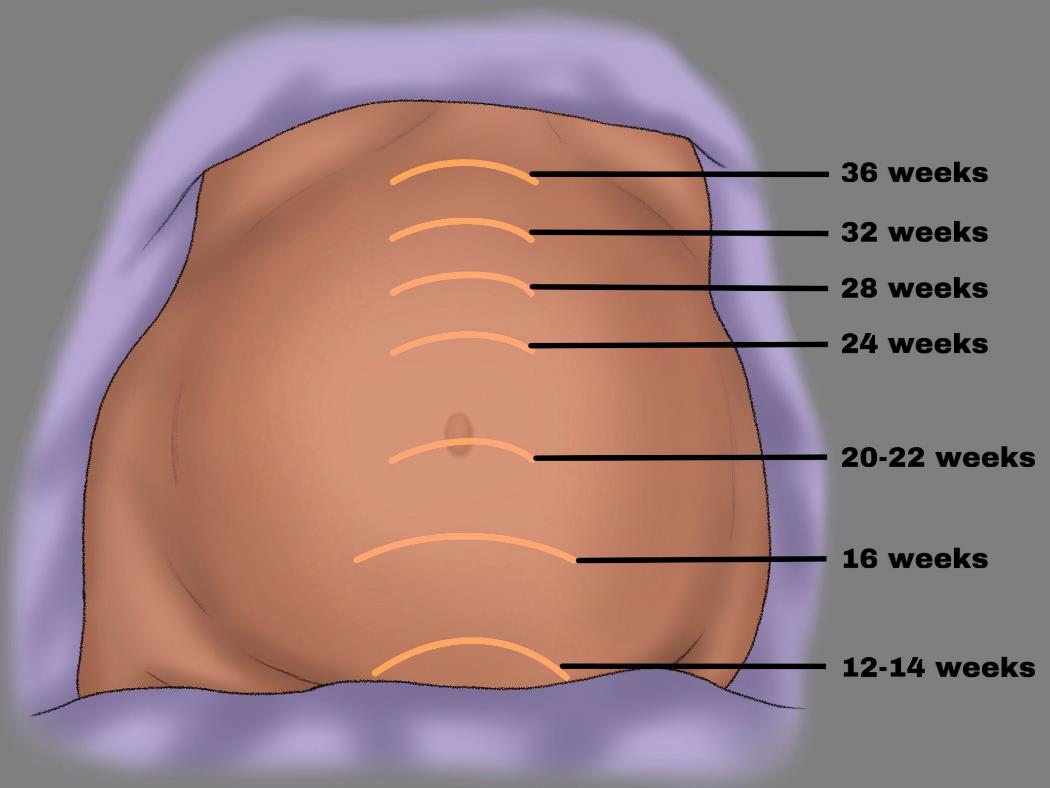 Fetal Viability
> 20 weeks is considered viable and PMCD should be considered
[Speaker Notes: Assess fundal height, should be at or above the umbilicus]
Maternal cardiac arrest


4-minute resuscitation


No ROSC


Initiate PMCD 
(deliver baby in 1-minute)
Delivery should be performed at the location of the cardiac arrest and NOT in the OR.
CPR is continuing during PMCD
[Speaker Notes: The 4 min mark is based off of anoxic brain injury for the fetus

Studies show that there is a 50% maternal and neonatal injury-free survival is approximately 25 min

If you think of this procedures as a resuscitative hysterotomy, it will continue to hold benefits to the mother

Remmeber: Takes pressure off IVC and improves maternal venous return, decreased pressure on diaphragm and improves respiration]
“4 Minute Rule”

Delivery should be completed within 5 min of maternal cardiac arrest
[Speaker Notes: The AHA, the European Resuscitation Council, and the Society for Obstetric Anesthesia and Perinatology have adopted the “4-min rule,” which refers to the initiation of PMCD within 4 min of maternal cardiac arrest without a return of spontaneous circulation, with the objective of delivery within 5 min. This guideline is based on the presumed onset of anoxic brain injury to the fetus after 4-6 min of maternal cardiac arrest. However, a review of published literature suggests that most PMCD deliveries (<8-10%) cannot be accomplished within 5 min of maternal arrest and that the threshold for 50% maternal and neonatal injury-free survival is approximately 25 and 26 min, respectively. Therefore, PMCD should be performed as quickly as possible once the decision has been made, even if delivery cannot be accomplished within 1 min.


Mother arrests -> resuscitate for 4 min -> no ROSC -> initiate PMCD and deliver baby in 1 min (ideally)]
Performing a PMCD
[Speaker Notes: Steps: 

Pt placed in the left lateral decubitus position

Using a 10 blade a vertical incision is made from xiphoid to pubic symphysis through all the layers of the abdominal wall 

Manually retract the bladder (ideal if bladder can be decompressed by placing foley)

Next, make another small vertical incision in the fundus of the uterus

Use scissors to extend the incisson (careful not to cause penetrating trauma to the fetus and avoid the placenta if possible)

Suction baby, clamp and cut cord, another team initiates neonatal resuscitation 

Pack open uterus and abdomen

Continue ACLS (ant ATLS efforts). If patient achieves ROSC then she should be taken to the OR for closure]
Perimortem cesarean delivery (PMCD)
Primary goal is to stabilize the mother first, as fetal outcomes are directly correlated with maternal resuscitation.
Maternal cardiopulmonary arrest -> Start CPR
 
Apply manual left uterine displacement 
 
Check fundal height (EGA > 20 weeks?)
 
Call obstetric and neonatology/pediatrics
Initiate PMCD if maternal spontaneous circulation has not returned within of 4 minutes of CPR
[Speaker Notes: Primary goal is improvement of maternal resuscitation

Takes pressure off IVC and improves maternal venous return, decreased pressure on diaphragm and improves respiration

Best chance of saving baby is to save mother]